Aim of the session:
By the end of the session learners will be able to
Recap- Present continuous versus simple present tense
Recap -countable and uncountable nouns-there is /there isn’t & there are-there aren’t
Use ‘a few not too many’, ‘a little not too much’
Read the text and decide what their purposes are
What’s the date today?19/10/2021
The nineteenth of October
What was the date yesterday?
The eighteenth of October
18th October
Recap -simple present tense

https://wordwall.net/resource/23393456/like-likes-simple-present-tense
https://wordwall.net/resource/23393760/live-lives-simple-present-tense
https://wordwall.net/resource/12562649/whats-the-missing-word-extension

Simple present versus present continuous
https://www.liveworksheets.com/worksheets/en/English_as_a_Second_Language_(ESL)/Present_simple_and_present_continuous/Present_Simple_vs_Present_Continuous_bv1700jq
recap
Countable nouns 		      		uncountable nouns
a/an  						some
One						any (questions and negatives)

An apple    two apples	
Some apples		 	                       	some salt
There are some apples.			There is some salt.
There aren’t any apples.			There isn’t any salt.
Are there any apples?			Is there any salt?
Countable nouns    		   		uncountable nouns
Some books						some water
There are/is some books.				There is /are some water.							
Are/is there any books?				Is/are there any water?
There isn’t/aren’t any books.			There isn’t/aren’t any water.
Video- aren’t for countables-isn’t for uncountables- done
https://www.youtube.com/watch?v=Srglu-yI9Ow

Activity-done
https://www.liveworksheets.com/worksheets/en/English_as_a_Second_Language_(ESL)/Countable_and_uncountable_nouns/Countables_and_uncountables_fo857352pl
HW-done
https://www.liveworksheets.com/worksheets/en/English_as_a_Second_Language_(ESL)/There_is_-_there_are/There_is_-_There_are_%5E_a,_an,_some,_any_gy25424bs



Video- just a few not too many, just a little not too much
https://www.youtube.com/watch?v=WzZbCGxryIk

Activity
https://www.liveworksheets.com/worksheets/en/English_as_a_Second_Language_(ESL)/A_few_-_a_little/A_few,_a_little_ys1360139fm
nouns
countable nouns       		uncountable nouns
How many?				how much?
a few					a little
not too many			not too much
Read the text and answer the questions

https://esol.britishcouncil.org/content/learners/grammar-and-vocabulary/vocabulary-and-spelling/healthy-eating

More videos on countables and uncountables  -done
a/an  some/any
https://www.youtube.com/watch?v=MIDOnliWyew

Unit of mesuarement-2 loaf of bread
https://www.youtube.com/watch?v=3JixwKwIHvw
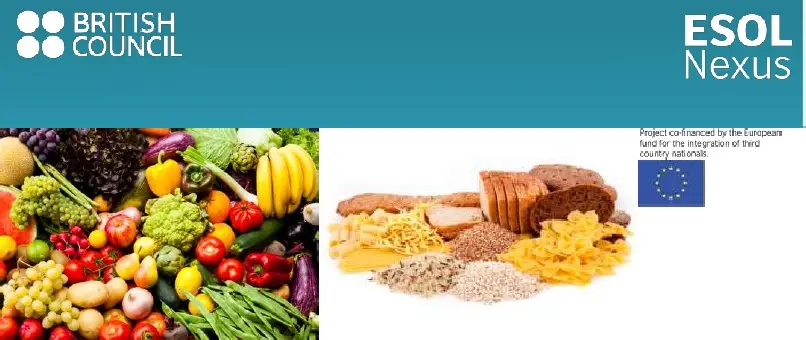 Purpose of the text
Why they wrote this text?
Fruit and vegetables

You should eat plenty of fruit and vegetables at least five portions every day. One portion is 80 grams (one apple or three big spoons of vegetables). The fruit and vegetables can be fresh, frozen, tinned or dried (for example dried fruit). One of your portions can be a glass of unsweetened fruit juice(without extra sugar).Fruit and vegetables are important because they contain a lot of vitamins and minerals to keep you healthy. They also contain fibre, which helps you to digest your food well.
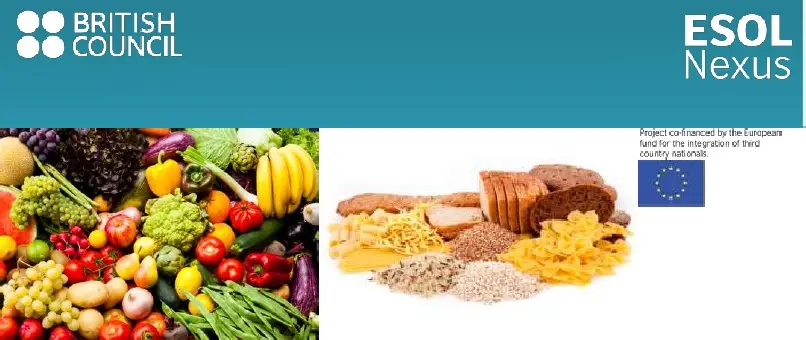 Purpose of the text
What is the reason they wrote this text?
Fruit and vegetables

To give information/ to inform
To advise/to give advice
Homework 
a few- a little
https://www.liveworksheets.com/worksheets/en/English_as_a_Second_Language_(ESL)/A_few_-_a_little/A_few-A_little_fy1237768nq

Is there?/are there?
https://www.liveworksheets.com/worksheets/en/English_as_a_Second_Language_(ESL)/There_is_-_there_are/Is_there_any...$_Are_there_any...$_rm699908vz
The purpose of texts
To persuade: to provide good reason for someone to do something
To instruct: to tell or order someone to do something
To describe: To write what something/somebody is like.
To inform: to give information
To advise: to recommend someone to do something
Texts
Type and purpose of texts
https://wordwall.net/resource/893107/types-and-purpose-of-text

Purpose of text
https://wordwall.net/resource/420357/esl-tefl/purpose-of-text-reading

ESOL Skills for Life (Entry 2) - English Speaking Board (International) Ltd. (esbuk.org)

Entry-2-Reading-Sample-Paper-4-CA-v3-Dec17.pdf (esbuk.org)